The New healthcare Consumerism


Brainstorming with


Jane Sarasohn-Kahn, MA (Econ.), MHSa
Think-Health LLC & Health populi blog
17 November 2023
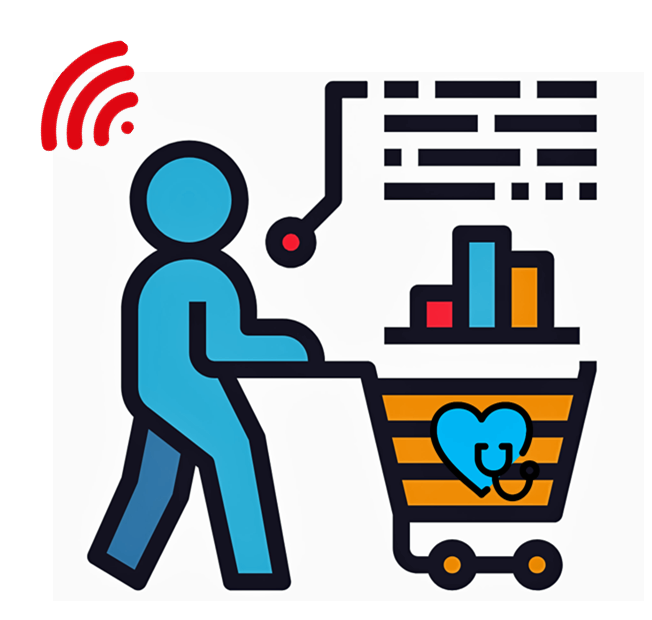 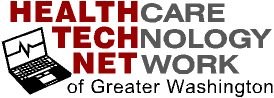 1
The New healthcare Consumerismour roadmap
Tracking the journey from patient to consumer

Heath @ Retail – a trip from Florence, Italy to Main Street, USA

The evolving retail health map (hint: don’t blink!)

The retail health mindset and landscape – future drivers and prospects

Brainstorming…
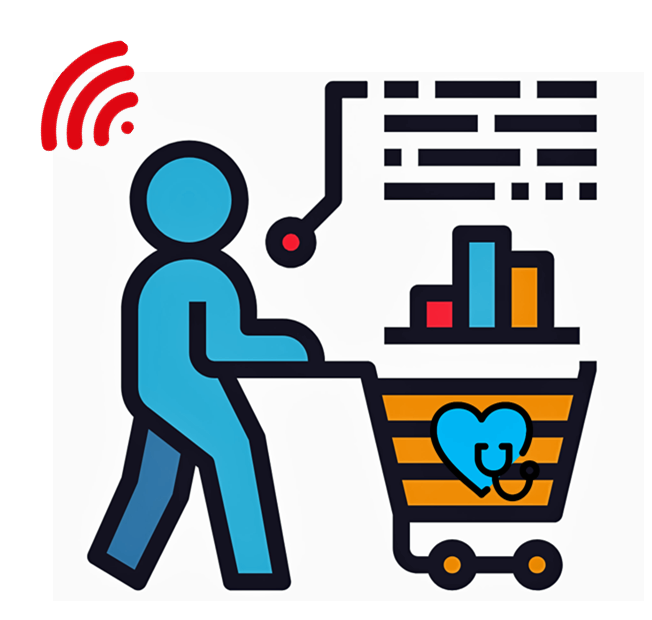 2
Unaffordability suppresses demand for health care, including prescription drugs
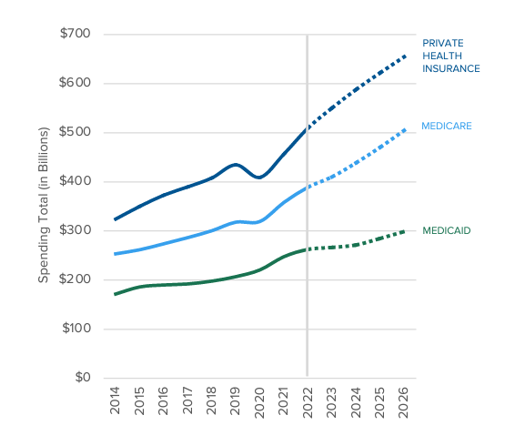 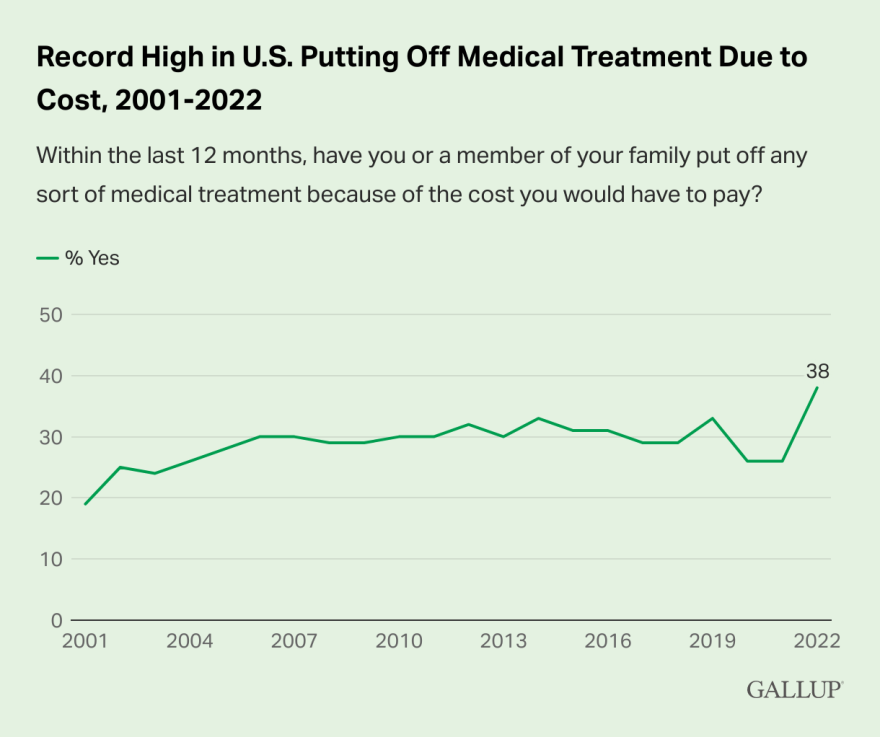 Sources: Centers for Medicare and Medicaid Services (CMS), National Health Expenditures, 2019-2028;
Record High in U.S. Put Off Medical Care Due to Cost in 2022, Gallup, January 17, 2023
3
DIY healthcare in the pandemic  Radical Self-CareCovid-19 accelerated consumers’ self-care trends
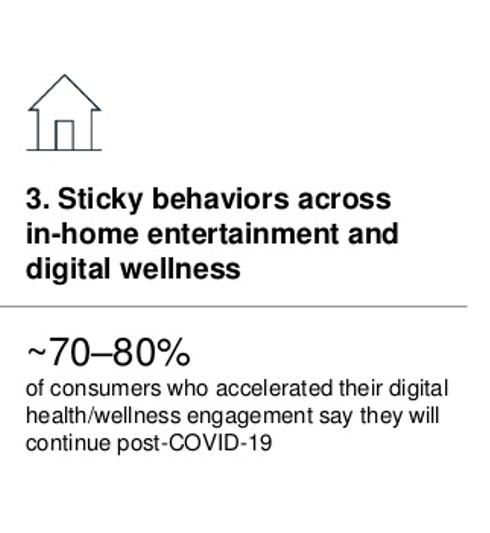 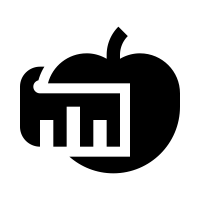 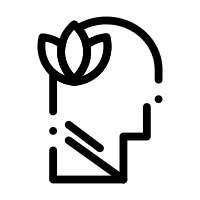 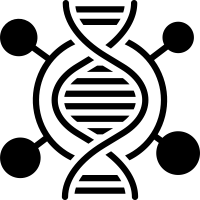 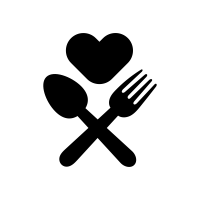 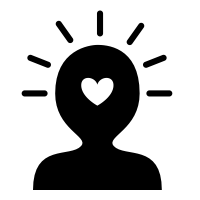 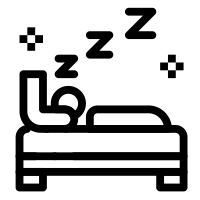 Sources: Adapted from Radical Self-Care and the Changing Store Environment, Kantar, September 
21, 2020; US consumer sentiment during the coronavirus crisis, McKinsey, March 24, 2021
4
[Speaker Notes: Another DIY life-flow for people was taking on more self-care and really more radical self care. We saw sales of ancestry and DNA kits increase in 2020, more attention to vitamins minerals and supplements to address immunity and brain health, and sleep as medicine…also greater attention to connected fitness and wearable technology….]
One week of retail health news in October 2023 (don’t blink!)
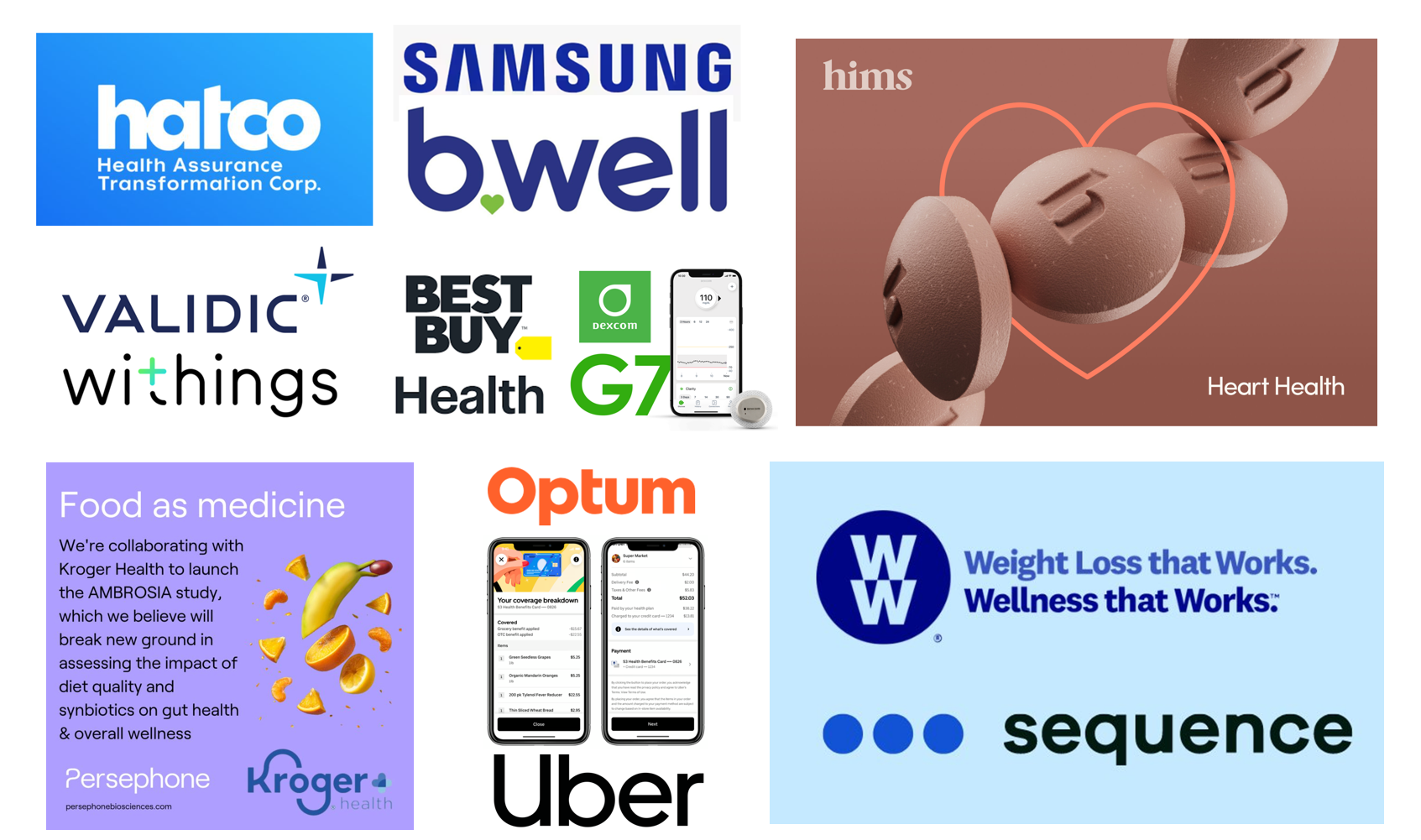 5
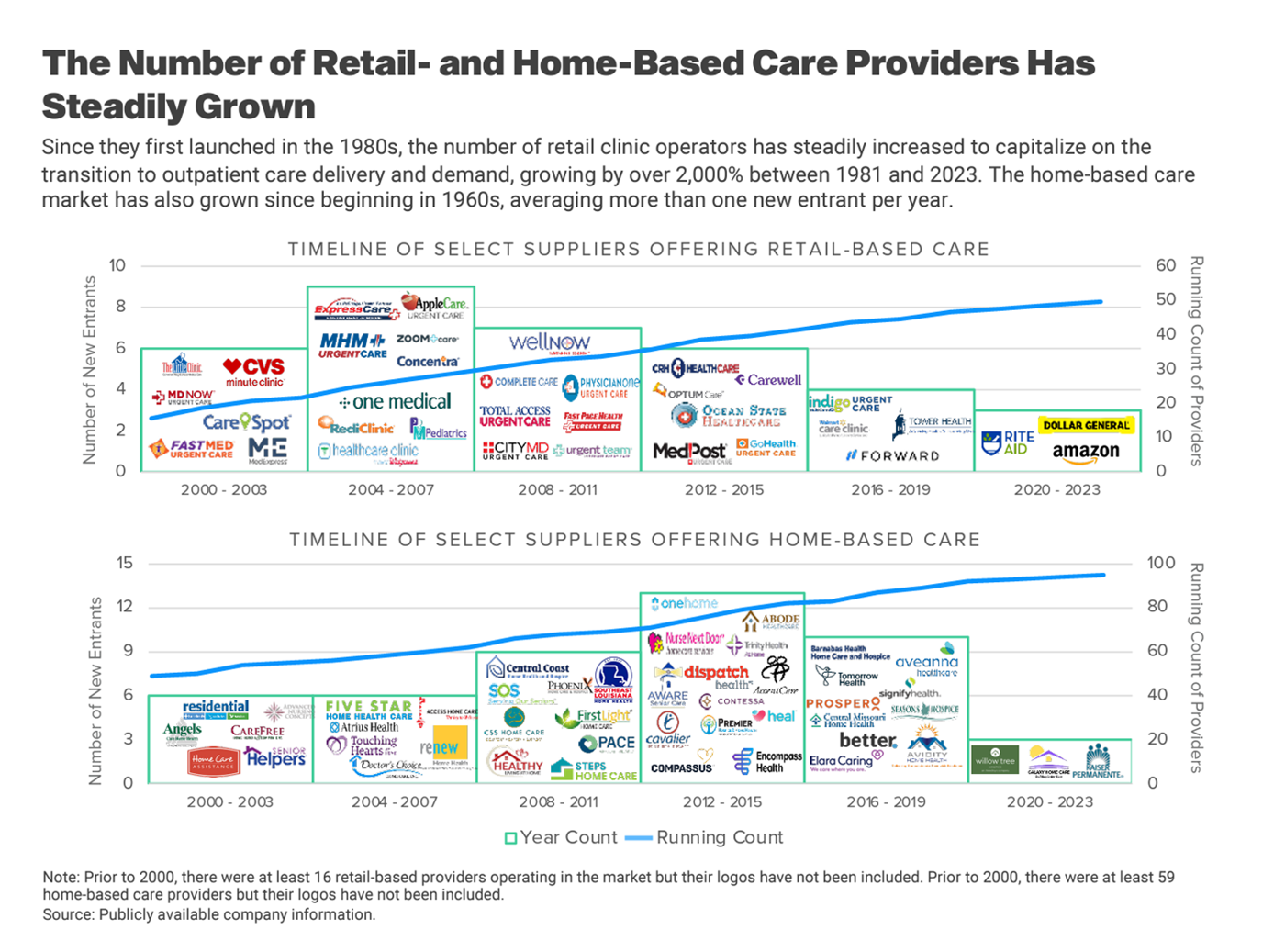 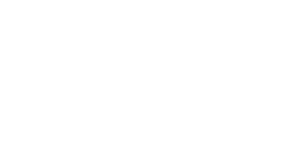 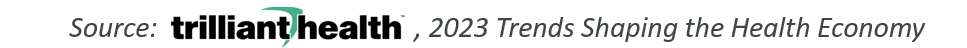 6
The New healthcare Consumerismfuture drivers and prospects
Consider macroeconomics – future of Medicare, Medicaid, Social Security

Consider microeconomics of the household, by generation

Demand for self-care vs. a primary care medical home (watch Millennials, Gen Z)

Track growth of value-based payment among providers

Track supply-side of providers – physicians, nurses, pharmacists – burning out, dropping out, re-purposing their human capital

Monitor clinical evidence for wearable tech, RHM, digital tx

Some Big Questions to ponder…
The Future of Hospitals (and business models)?
Employer-sponsored health insurance?
Impact of social determinants of health on health equity and access?
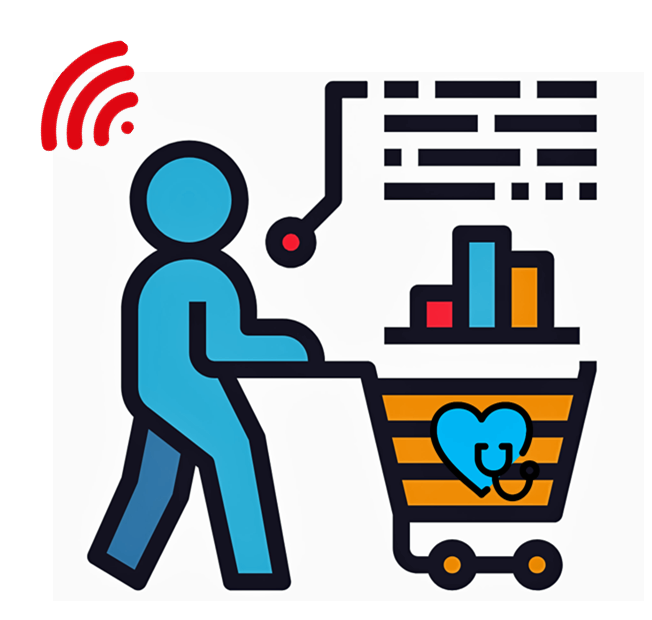 7
Jane Sarasohn-Kahn, MA (Econ.), MHSA
Health Economist, Advisor, Trend Weaver
jane@think-health.com
www.healthpopuli.com Blog
@healthythinker 
+1 (484) 695-7735
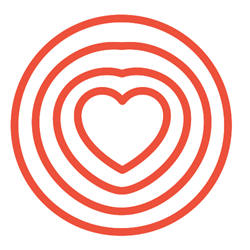 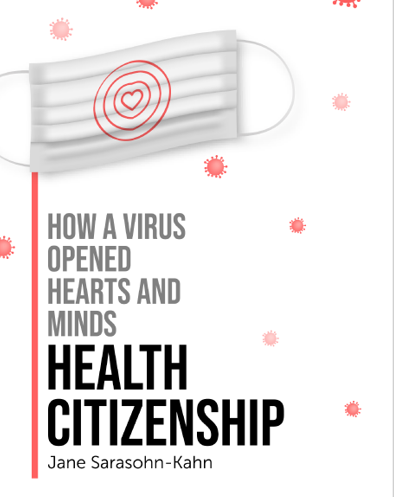 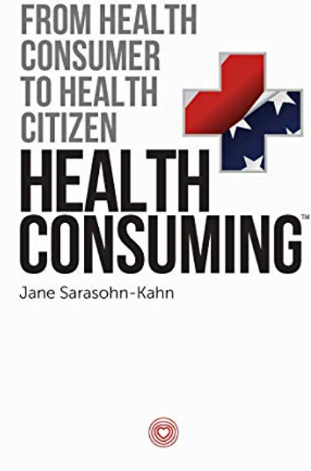 8